ENERGY TRANSFORMATIONS IN FOSSIL FUELS
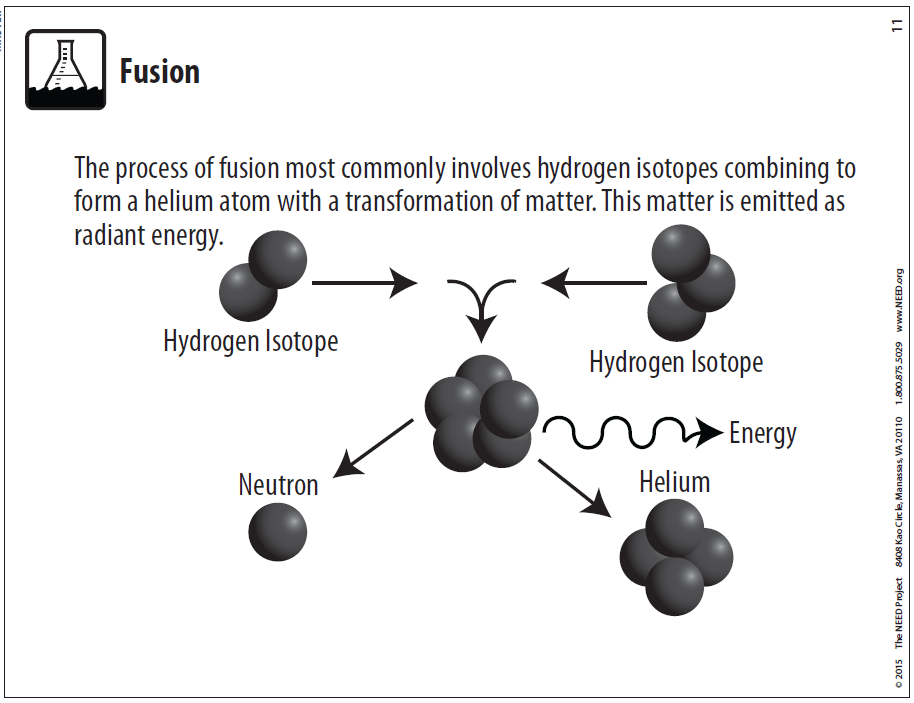 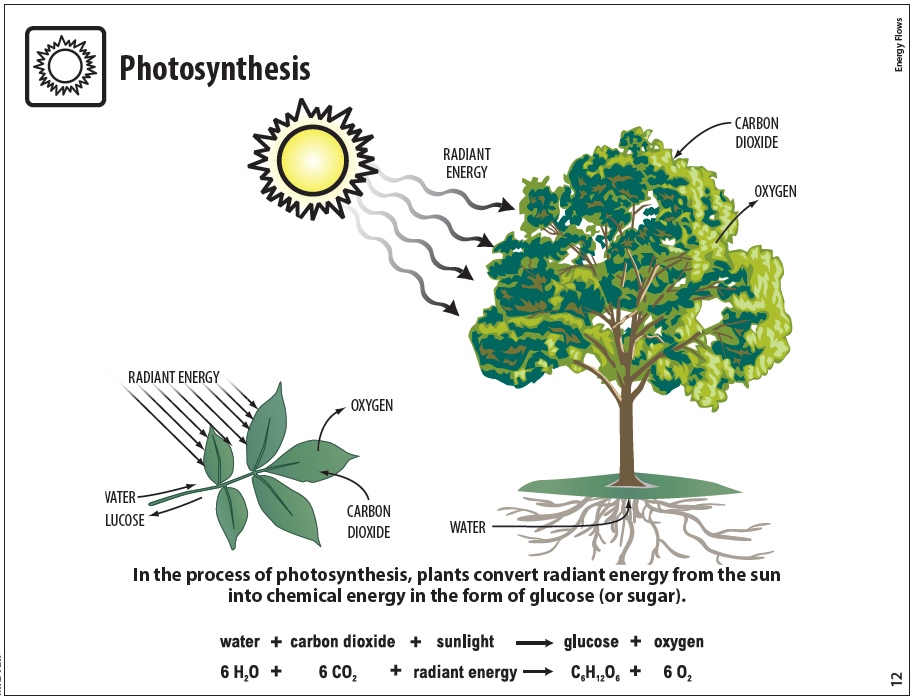 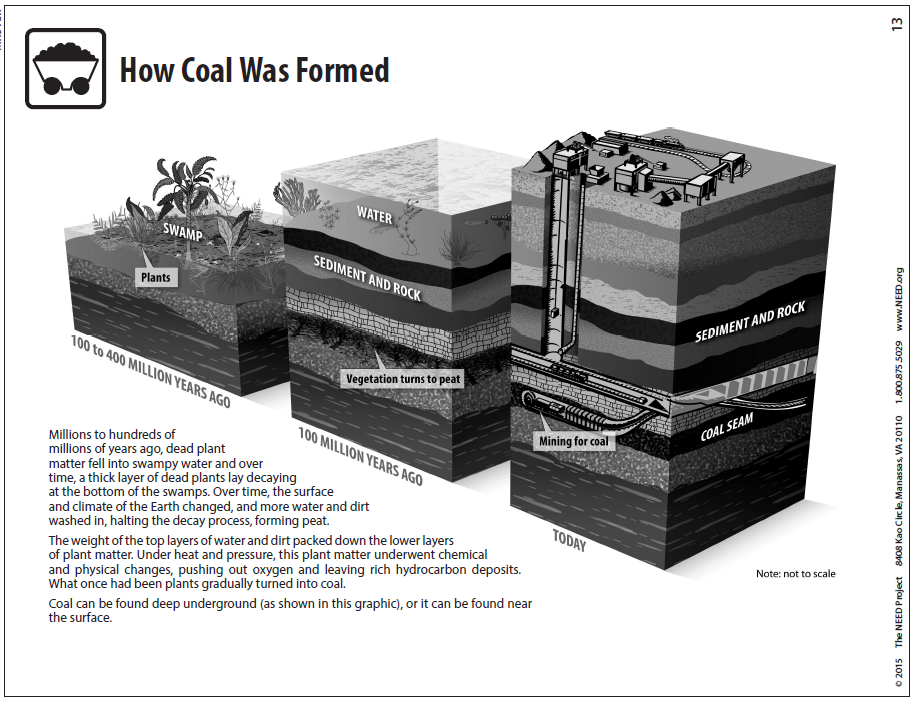 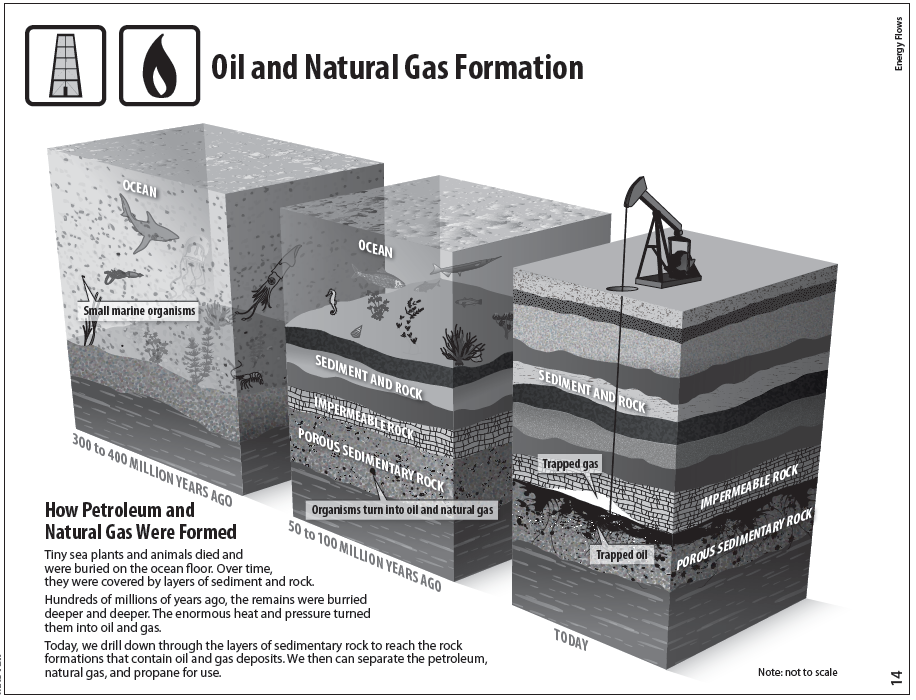 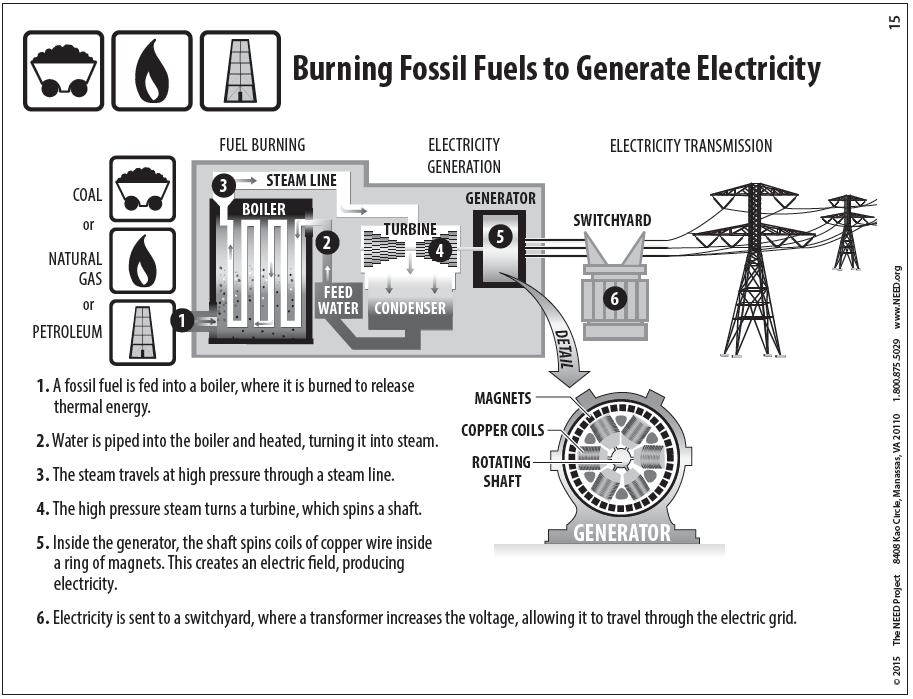 Now, fill in all the energy transformations on your picture.  Remember there are 9 types of energy.
KINETIC
MOTION
ELECTRICAL
RADIANT
THERMAL
SOUND


POTENTIAL
NUCLEAR
STORED MECHANICAL (ELASTIC)
CHEMICAL
GRAVITATIONAL